CMSC201 Computer Science I for MajorsLecture 10 – Functions
Prof. Katherine Gibson
Prof. Jeremy Dixon
Based on concepts from: http://mcsp.wartburg.edu/zelle/python/ppics2/index.html
Last Class We Covered
Using while loops
Syntax of a while loop
Interactive loops
Mutating a list
 append()
 remove()
Nested loops
2
Today’s Objectives
To learn why you would want to divide your code into smaller, more specific pieces (functions!)
To be able to define new functions in Python
To understand the details of function calls and parameter passing in Python
To use functions to reduce code duplication and increase program modularity
3
Control Structures (Review)
A program can proceed:
In sequence
Selectively (branching): make a choice
Repetitively (iteratively): looping
By calling a function
focus of today’s lecture
4
Introduction to Functions
Functions We’ve Seen
We’ve actually seen (and been using) two different types of functions already!

Our program’s code is contained completely inside the main() function
Built-in Python functions
For example: print(), casting, etc.
6
Parts of a Function
The output:
bash-4.1$ python test.py
5
<class 'int'>
bash-4.1$
use “def” to create a function
def main():
    a = 5
    print(a)
    print(type(a))
main()
function body
calls “print” function
calls “type” function
calls “main”
7
Why Use Functions?
Having identical (or similar) code in more than one place has various downsides:
Don’t want to write the same code twice (or more)
The code must be maintained in multiple places
Code is harder to understand with big blocks of repeated code everywhere
Functions reduce code duplication and make programs more easy to understand and maintain
8
What are Functions?
A function is like a subprogram
A small program inside of a program
The basic idea:
We write a sequence of statements
And give that sequence a name
We can execute this sequence at any time by referring to the sequence’s name
9
Function Vocabulary
Function definition:
The part of the program that creates a function
For example: “def main():”

Function call (or function invocation):
When the function is used in a program
For example: “main()” or “print("Hello")”
10
Example Function
“Happy Birthday” Program
Happy Birthday lyrics…
def main():    print("Happy birthday to you!")    print("Happy birthday to you!")    print("Happy birthday, dear Fred...")    print("Happy birthday to you!")
Gives us this…
bash-4.1$ python birthday.pyHappy birthday to you!Happy birthday to you!Happy birthday, dear Fred...Happy birthday to you!
12
Simplifying with Functions
A lot of this code is repeated (duplicate code)
print("Happy birthday to you!")

We can define a function to print out that line
def happy():
    print("Happy birthday to you!")

We can update our program to use this function
13
Updated “Happy Birthday” Program
The updated program:
def happy():    print("Happy birthday to you!")

def main():    happy()    happy()    print("Happy birthday, dear Fred...")    happy()
main()
14
More Simplifying
Even this version is a bit repetitive
We could write a separate function that sings “Happy Birthday” to Fred, and call it in main()

def singFred():
       happy()
       happy()
       print("Happy birthday, dear Fred...")
       happy()
15
New Updated Program
The new updated program:
def happy():
    print("Happy birthday to you!")
def singFred():
    happy()
    happy()
    print("Happy birthday, dear Fred...")
    happy()
def main():
    singFred() # sing Happy Birthday to Fred
main()
16
Updated Program Output
bash-4.1$ python birthday.py
Happy birthday to you!
Happy birthday to you!
Happy birthday, dear Fred...
Happy birthday to you!
bash-4.1$
17
Someone Else’s Birthday
Creating this function saved us a lot of typing!

What if it’s Lucy’s birthday?
We could write a new singLucy() function!

def singLucy():    happy()    happy()    print("Happy birthday, dear Lucy...")    happy()
18
“Happy Birthday” Functions
def happy():
    print("Happy birthday to you!")
def singFred():
    happy()
    happy()
    print("Happy birthday, dear Fred...")
    happy()
def singLucy():
    happy()
    happy()
    print("Happy birthday, dear Lucy...")
    happy()
def main():
    singFred() # sing Happy Birthday to Fred
    print()    # empty line between the two
    singLucy() # sing Happy Birthday to Lucy
main()
19
Updated Program Output
bash-4.1$ python birthday2.py
Happy birthday to you!
Happy birthday to you!
Happy birthday, dear Fred...
Happy birthday to you!

Happy birthday to you!
Happy birthday to you!
Happy birthday, dear Lucy...
Happy birthday to you!
bash-4.1$
20
Multiple Birthdays
This is much easier to read and use!
But… there’s still a lot of code duplication

The only difference between singFred() and singLucy() is ...
the name in the third print() statement
We could combine these two functions by using something called a parameter
21
Function Parameters
What is a Parameter?
A parameter is a variable that is initialized when we call a function
We can create a generic sing() function that takes in a person’s name as a parameter

def sing(person):    happy()    happy()    print("Happy birthday, dear", person + "...")    happy()
parameter
23
“Happy Birthday” with Parameters
def happy():
    print("Happy birthday to you!")

def sing(person):
    happy()
    happy()
    print("Happy birthday, dear", person + "...")
    happy()

def main():
    sing("Fred")
    print()
    sing("Lucy")
main()
24
“Happy Birthday” with Parameters
def happy():
    print("Happy birthday to you!")

def sing(person):
    happy()
    happy()
    print("Happy birthday, dear", person + "...")
    happy()

def main():
    sing("Fred")
    print()
    sing("Lucy")
main()
parameter passed in
parameter being used
function call with parameter
function call with parameter
25
Updated Program Output
bash-4.1$ python birthday3.py
Happy birthday to you!
Happy birthday to you!
Happy birthday, dear Fred...
Happy birthday to you!

Happy birthday to you!
Happy birthday to you!
Happy birthday, dear Lucy...
Happy birthday to you!
bash-4.1$
This looks the same as before!
That’s fine!  We wanted to make our code easier to read and use, not change the way it works.
26
Exercise: Prompt for Name
How would we update the code in main() to ask the user for the name of the person?
Current code looks like this:

def main():

    sing("Fred")
main()
27
Solution: Prompt for Name
How would we update the code in main() to ask the user for the name of the person?
Updated code looks like this:

def main():
    birthdayName = input("Whose birthday? ")
    sing(birthdayName)
main()
Nothing else needs to change – and the sing() function stays the same
28
Exercise Output
bash-4.1$ python birthday4.py
Whose birthday? UMBC
Happy birthday to you!
Happy birthday to you!
Happy birthday, dear UMBC...
Happy birthday to you!
bash-4.1$
29
How Parameters Work
Functions and Parameters
Each function is its own little subprogram
Variables used inside of a function are local to that function
Even if they have the same name as variables that appear outside that function
The only way for a function to see a variable from outside itself is for that variable to be passed as a parameter
31
Function Syntax with Parameters
A function definition looks like this:



def fnxName(formalParameters):   # body of the function
function name: follows same syntax rules as variable names
(no special characters, can’t start with a number, no keywords, etc.)
the formal parameters that the function takes in – can be empty!
32
Formal Parameters
The formal parameters, like all variables used in the function, are only accessible in the body of the function

Variables with identical names elsewhere in the program are distinct from those inside the function body
We often call this the “scope” of a variable
33
Example of Scope
This is our president, Freeman A. Hrabowski III
According to Wikipedia, he is a “a prominent American educator, advocate, and mathematician” and has been the President of UMBC since 1992
He will also take you up to the roof of theAdmin building to show off the campus(it’s super cool)
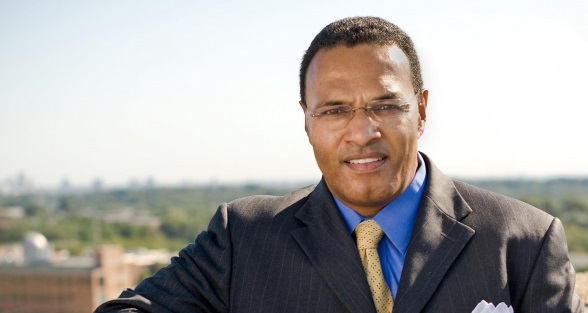 34
Example of Scope
This is my (fictional) dog, a Chesapeake Bay Retriever also named Hrabowski
He is super cute, knows tons of tricks, and likes to beg for scraps from the dinner table
He also loves to spin in circleswhile chasing his tail
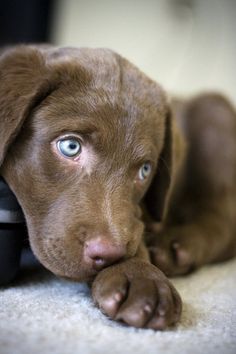 35
Example of Scope
We have two very different things, both of which are called Hrabowski:
UMBC’s President Hrabowski
My (fictional) dog Hrabowski
If you go outside this classroom and tell someone “Hrabowski loves to chase his tail, it’s super cute” they will be very confused
36
Example of Scope
In the same way, a variable called person inside a function like sing() is a completely different variable from person in main()

The sing() function has one idea of what the person variable is, and main() has another
It depends on the context, or “scope” we are in
37
Calling Functions with Parameters
Calling with Parameters
In order to call a function with parameters, use its name followed by a list of variables

myFunction("my string", 17)

These variables are the actual parameters, or arguments, that are passed to the function
39
Python and Function Calls
When Python comes to a function call, it initiates a four-step process:
The calling program suspends execution at the point of the call.
The formal parameters of the function get assigned the values supplied by the actual parameters in the call
The body of the function is executed
 Control is returned to the point just after where the function was called
40
Code Trace: Parameters
Let’s trace through the following code:
sing("Fred")print()sing("Lucy")
When Python gets to the line sing("Fred"), execution of main is temporarily suspended
Python looks up the definition of sing() and sees it has one formal parameter, person
41
Code Trace: Parameters
def happy():
    print("Happy birthday to you!")
def sing(person):
    happy()
    happy()
    print("Happy birthday, dear", person + "...")
    happy()

def main():
    sing("Fred")
    print()
    sing("Lucy")

main()
formal parameter
actual parameter
actual parameter
42
Initializing Formal Parameters
The formal parameter is assigned the value of the actual parameter

When we call sing("Fred"), it as if the following statement was executed in sing()
		person = "Fred"
43
Visual Code Trace
def sing(person):
    happy()
    happy()
    print("Happy BDay", person)
    happy()
def main():
    sing("Fred")
    print()
    sing("Lucy")
44
Visual Code Trace
def sing(person):
    happy()
    happy()
    print("Happy BDay", person)
    happy()
person = "Fred"
def main():
    sing("Fred")
    print()
    sing("Lucy")
person:  "Fred"
Note that the variable person has been initialized in sing()
45
Code Trace: Parameters
Next, Python begins executing the body of the sing() function
First statement is another function call, to happy() – what does Python do now?
Python suspends the execution of sing() and transfers control to happy()
The happy() function’s body is a single print() statement, which is executed
Control returns to where it left off in sing()
46
Visual Code Trace
def main():
    sing("Fred")
    print()
    sing("Lucy")
def happy():
    print("Happy BDay to you!")
person = "Fred"
person:  "Fred"
def sing(person):
    happy()
    happy()
    print("Happy BDay", person)
    happy()
47
Code Trace: Parameters
Execution continues in this way with two more trips to the happy() function

When Python gets to the end of sing(), control returns to...
main(), which picks up...
where it left off, on the line immediately following the function call
48
Visual Code Trace
def main():
    sing("Fred")
    print()
    sing("Lucy")
def happy():
    print("Happy BDay to you!")
person = "Fred"
person:  "Fred"
def sing(person):
    happy()
    happy()
    print("Happy BDay", person)
    happy()
Note that the person variable in sing() disappeared!
49
Local Variables
When a function exits, the local variables (like person) are deleted from memory

If we call sing() again, person will have to be re-initialized
Local variables do not retain their value between function executions
50
Code Trace: Parameters
Next statement in main() is the empty call to  print(), which simply produces a blank line

Python sees another call to sing(), so...
It suspends execution of main(), and...
Control transfers to…
the sing() function
With the actual parameter...
 “Lucy”
51
Visual Code Trace
def sing(person):
    happy()
    happy()
    print("Happy BDay", person)
    happy()
def main():
    sing("Fred")
    print()
    sing("Lucy")
person = "Lucy"
person:  "Lucy"
The body of sing() is executed with the argument “Lucy”
	Including its three side trips to happy()
Control then returns to main()
52
Multiple Parameters
Multiple Parameters
One thing we haven’t discussed is functions with multiple parameters

When a function has more than one parameter, the formal and actual parameters are matched up based on position
First actual parameter becomes the first formal parameter, etc.
54
Multiple Parameters in sing()
Let’s add a second parameter to sing() that will take in the person’s age as well
And print out their age in the song

def sing(person, age): 
    happy()
    happy()
    print("Happy birthday, dear", person, "...")
    print("You're already", age, "years old...")
    happy()
55
Multiple Parameters in sing()
What will happen if we use the following call to the sing() function in main()?

def main():
    sing("Fred", 46)
main()

It will print out:
Happy birthday to you!
Happy birthday to you!
Happy birthday, dear Fred...
You're only 46 years old...
Happy birthday to you!
56
Assigning Parameters
Python is simply assigning the first actual argument to the first formal argument, etc.

sing("Fred", 46) # function call


def sing(person, age):
    # function body goes here
57
Parameters Out-of-Order
What will happen if we use the following call to the sing() function in main()?

def main():
    sing(46, "Fred")
main()

It will print out:
Happy birthday to you!
Happy birthday to you!
Happy birthday, dear 46...
You're only Fred years old...
Happy birthday to you!
58
Parameters Out-of-Order
Python isn’t smart enough to figure out what you meant for your code to do
It only understands the exact code

That’s why it matches up actual and formal parameters based only on their order
59
Any Other Questions?
Announcements
Homework 6 is out
Problems to help review for the midterm
Due by Tuesday (March 8th) at 8:59:59 PM
Questions are difficult  – start early! 

Midterm is March 9th/10th
Review in class on March 7th/8th
Bring paper and pencil to in-class review
61
Practice Problems
Write a function called avg() that takes in a list of numbers, calculates the average, and prints the result to the screen
Write a function called pali() that takes in a string and prints out whether it is a palindrome; you can use your code from lab as the basis for the function body
Write a function that prints out the lyrics to a song – you can pick any song you like!
62